如何預防食品中毒
How to prevent food poisoning?
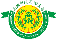 高雄市政府衛生局
什麼是食品中毒?
What is food poisoning?
二人或二人以上攝取相同的食物而發生相似的症狀
則稱為一件『食品中毒』
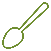 常見症狀
噁心、嘔吐、腹瀉、腹痛、發燒 、頭痛..等
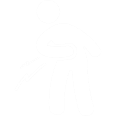 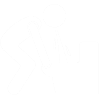 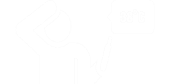 2
發生食品中毒
可能原因
What are the transmission routes of food poisoning?
1
2
未充分加熟
冷藏或保溫的溫度不足或貯存太久
3
4
5
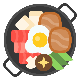 使用添加物不當
生熱食交互污染
貯存及調理方式不當
6
8
7
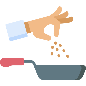 刀具、砧板及使用器具不潔
人員污染
食用已被污染的食物
台灣地區處亞熱帶，一年四季的氣溫均適合細菌繁殖，民眾需特別注意
3
How to do ?
疑似發生食品中毒
該怎麼辦
Go to the doctor
Keep & Cold
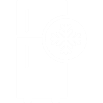 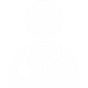 如有剩餘食品應低溫
冷藏保存
應迅速就醫
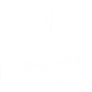 Notify
Audit
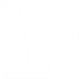 醫療院所24小時內通知衛生單位
衛生單位啟動調查
4
預防食品中毒五要
Five Principles of Preventing Food Poisoning
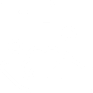 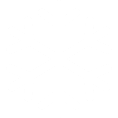 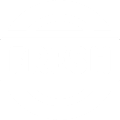 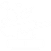 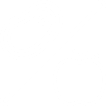 5
海鮮與燒烤烹煮食安小知識
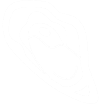 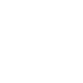 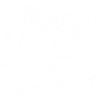 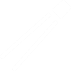 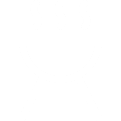 6
挑選優良店家
How to choose?
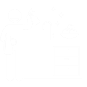 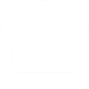 烹調場所衛生
烹調人員衛生
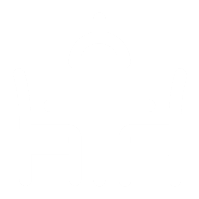 用餐環境管理
遵循食安法規
7
發生食品中毒 
常見違規態樣
烹調場所
刀具、砧板未依生熟食分開使用
且未保持乾淨
未張貼洗手貼圖及如廁後應洗手告示､或無設有乾手設備
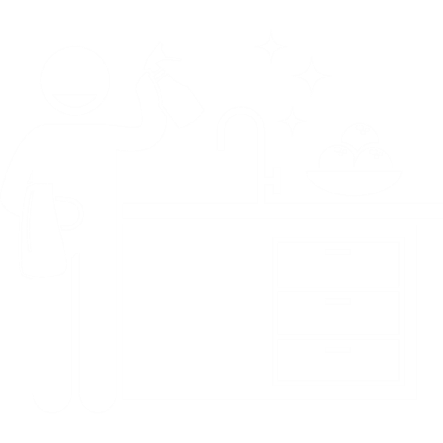 食物製備過程

交叉汙染
垃圾桶未加蓋
食品及器具
包裝材料未地面放置
場所無病媒蚊蟲
防治措施
8
發生食品中毒 
   常見違規態樣
烹調人員
烹調人員未穿戴整潔之工作衣帽鞋
手部有傷口，調製食品時無包紮無配戴手套
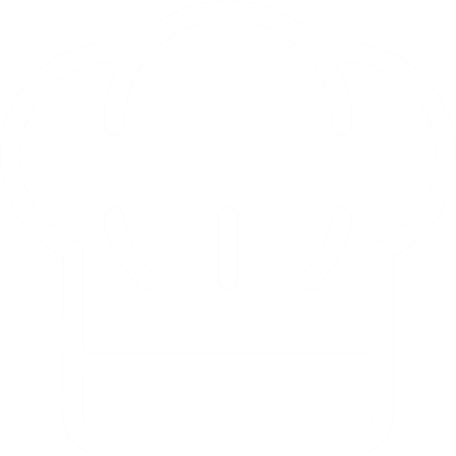 私人物品放置於食品作業場所
烹調人員蓄留指甲
塗指甲油及佩戴飾物
工作中有吸菸、嚼檳榔等之行為
9
用餐環境衛生
地面、門窗、牆壁及天花板須堅固並保持整潔
餐具應保持平滑、無凹陷或裂縫，保持清潔
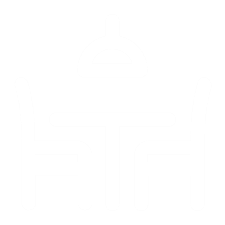 室內空氣流通，有防止病媒侵入設施
已製備之菜餚有防塵、防異物侵入措施並適當溫度貯存
桌面椅面保持清潔無髒亂
10
遵循食安法規
依法投保產品責任險並主動張貼門口或明顯處
選擇通過餐飲衛生管理分級取得優良標章店家
充分標示食安相關資訊
『如豬肉產地、廚師證等』
11
食安資訊主動貼 消費保障雄OK
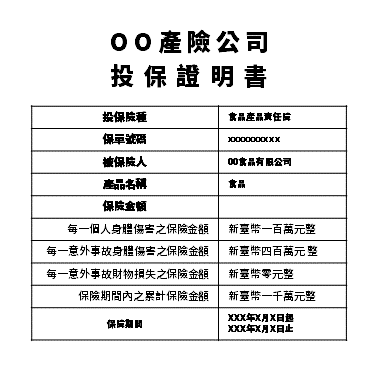 Best  
Choices
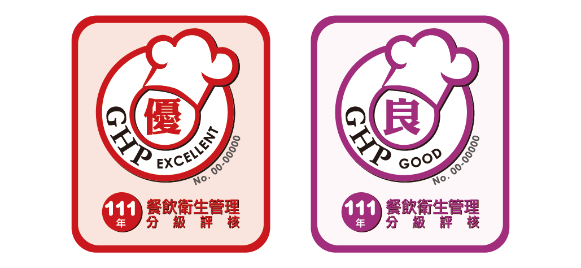 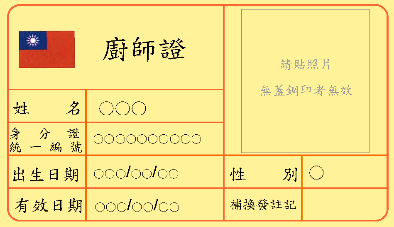 年
年
12
更多食安相關資訊
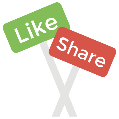 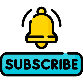 高雄市政府衛生局-雄健康臉書粉絲專頁
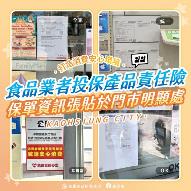 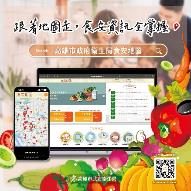 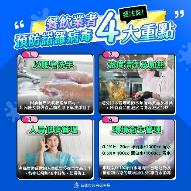 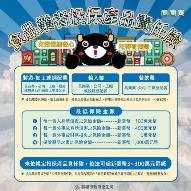 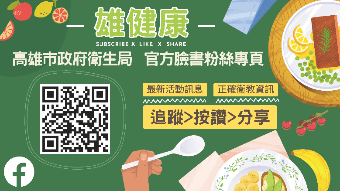 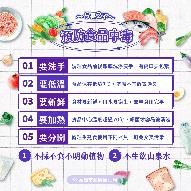 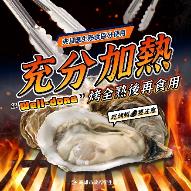 13
更多食安相關資訊
跟著食安地圖走，資訊全掌握
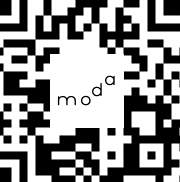 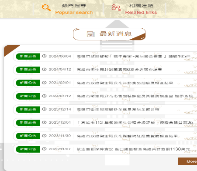 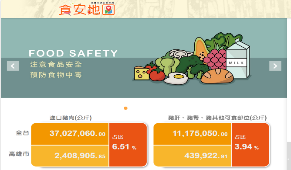 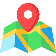 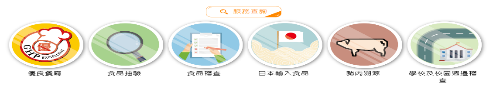 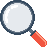 foodmap.kchb.gov.tw/
14
THANK YOU